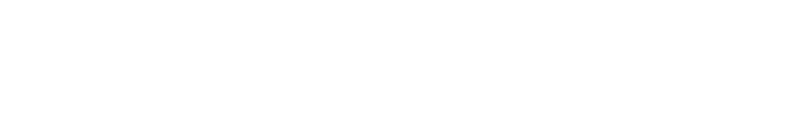 PLANEACIÓN ANUAL
2025
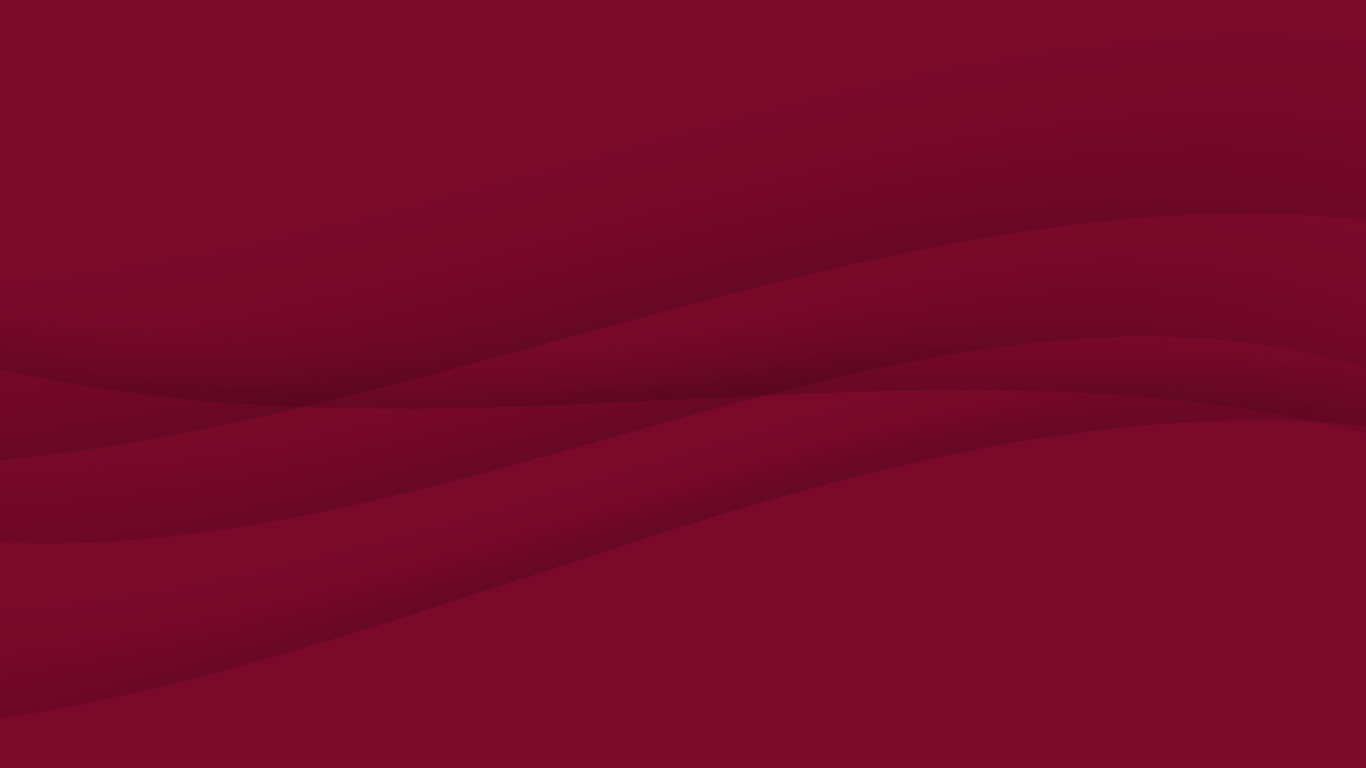 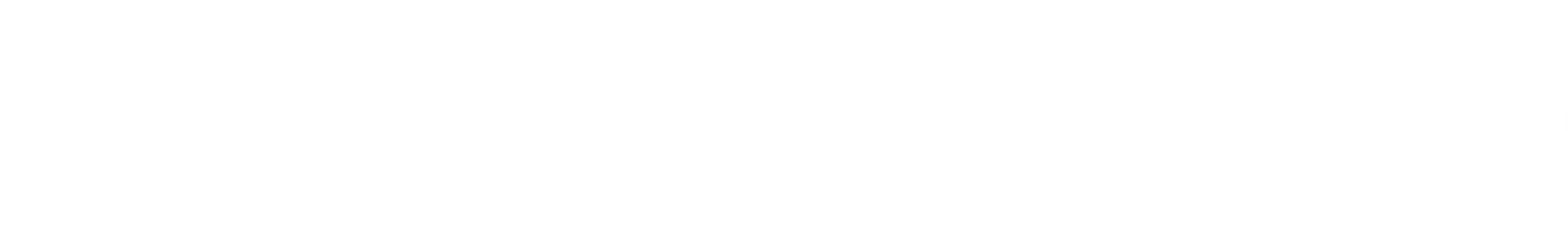 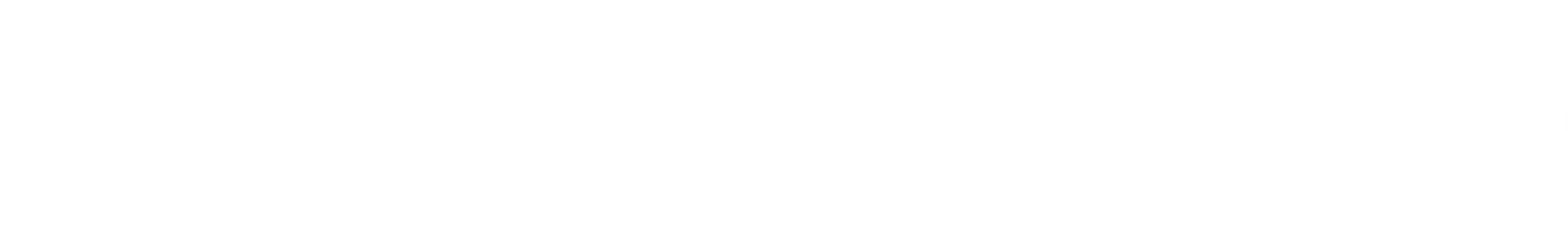 PLAN
Misión y Visión
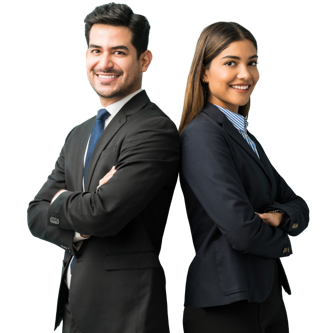 MISIÓN
Contribuir al desarrollo económico y social del país a través de soluciones financieras para la administración y gestión transparente y eficiente de recursos públicos y privados,
mediante la prestación de servicios innovadores y confiables.
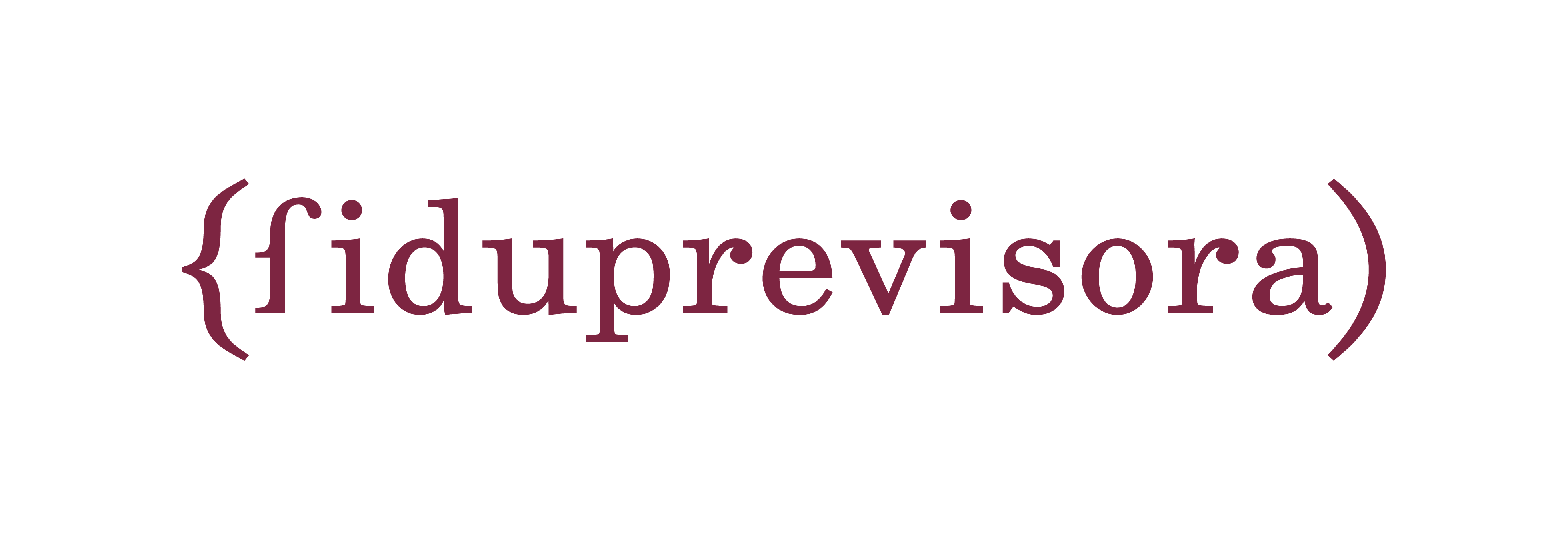 VISIÓN
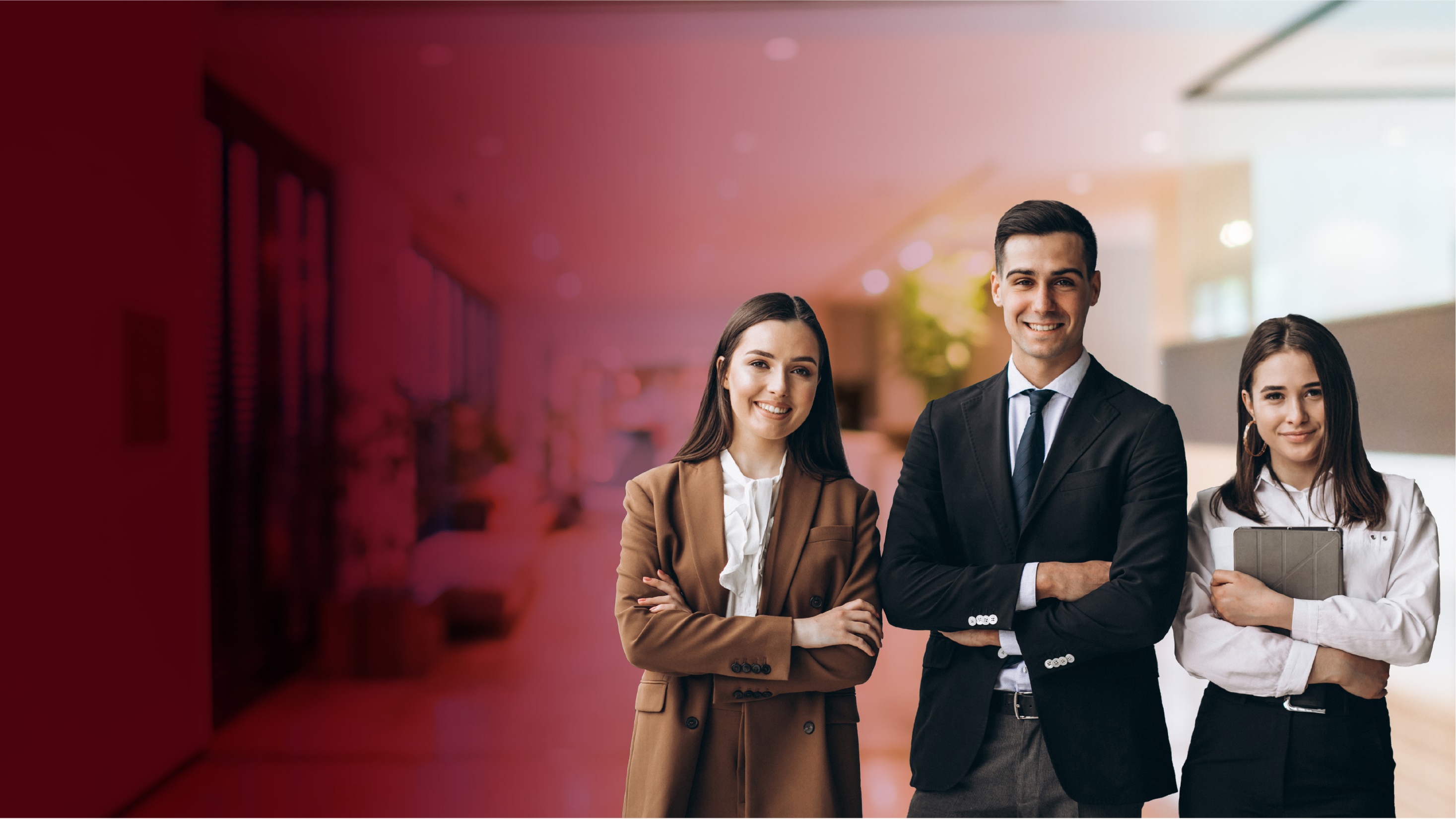 Al 2025, nos afianzaremos como una fiduciaria socialmente responsable, enfocada en la solución de las necesidades de nuestros clientes a través de servicios fiduciarios innovadores, generando valor para nuestros accionistas y demás grupos de interés y siendo uno de los mejores lugares para trabajar en Colombia.
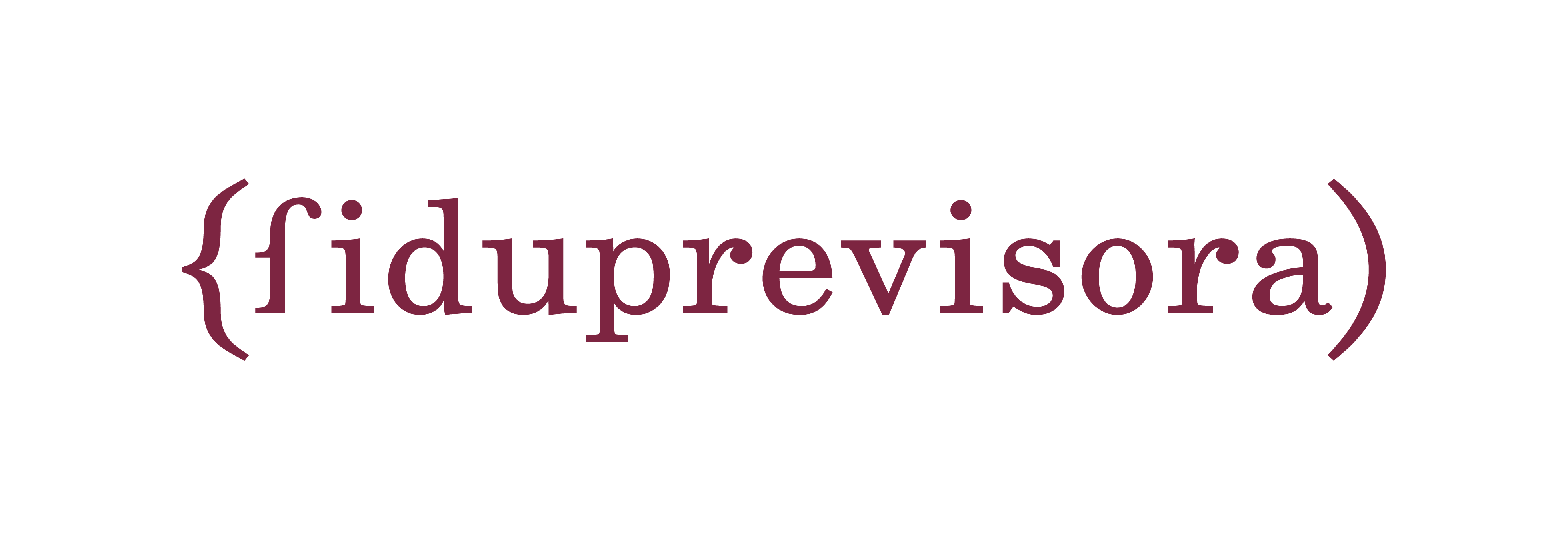 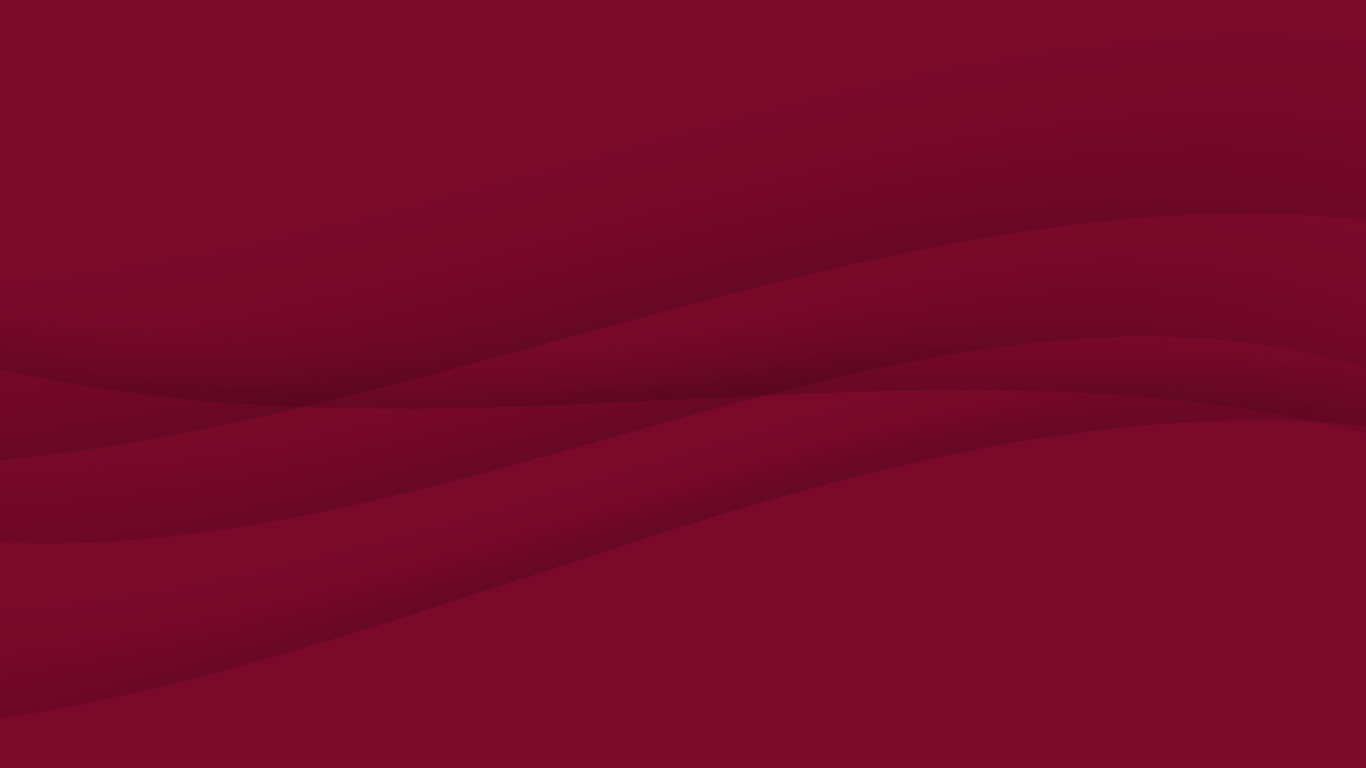 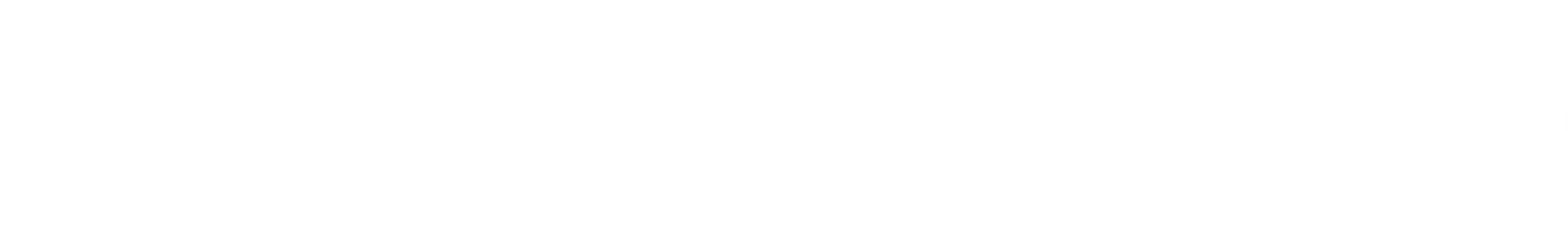 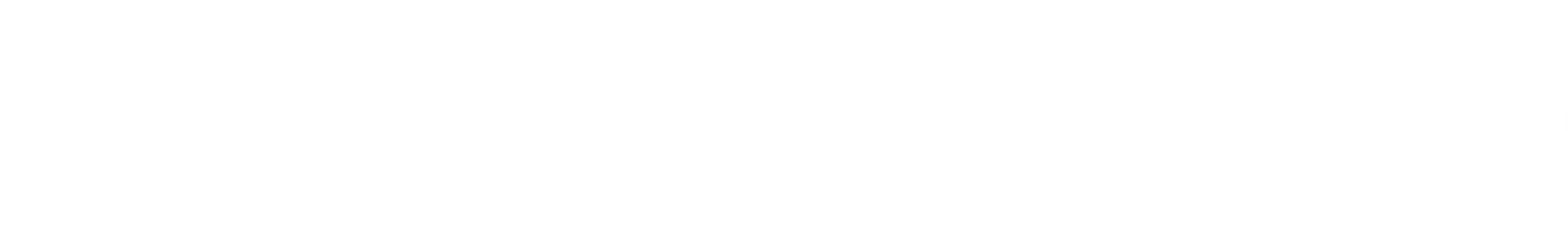 Mapa Estratégico 2025
PLAN
PERSPECTIVAS MAPA ESTRATÉGICO 2025
15%
15%
30%
20%
20%
5
Mapa 2025 Objetivos
CRECIMIENTO SOSTENIBLE
15%
1. Incorporar dentro de la gestión, productos y servicios, mejores prácticas que reflejen el compromiso  con la sostenibilidad y la inversión responsable fortaleciendo los principios de ASG de todos los grupos de interés
30%
FINANCIERA
2. Crecer rentable y eficientemente generando valor a los grupos de interés
20%
CLIENTE, PRODUCTO Y MERCADO
3. Incrementar  nuestros  recursos administrados con  diversificación de clientes y productos,  al tiempo que mejoramos la experiencia de nuestros clientes
20%
FORTALECIMIENTO INSTITUCIONAL
4. Asegurar la efectividad  y la seguridad en la gestión de las operaciones
15%
APRENDIZAJE Y CULTURA
5. Asegurar el talento humano competente, enfocado en la cultura y la visión organizacional